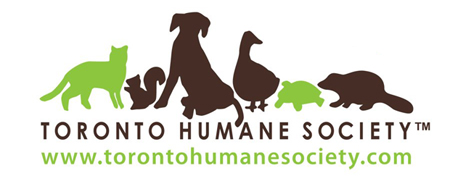 Hoarding 101	
Current thinking about Hoarding Disorder 
and 
How this Relates to Animal Hoarding
Presented by
Cheryl Perera, Director
New Ventures & Community Programs
VHA Home HealthCare
Overview
What is Hoarding?
Characteristics of Hoarding with respect to Animals
Practical tips for identifying and understanding
hoarding behavior
Understanding Service Intervention
Resources/Services & Next Steps
VHA Home HealthCare
Charity Founded in 1925
Provides home health care (nursing,
PS, rehab)
Community support services (homelessness prevention, caregiver support, health and wellness)
Provincial – GTA, London/Middlesex,
Chatham/Kent/Sarnia/Lambton, Ottawa
VHA & Hoarding
Homelessness Prevention Programs offered include, Extreme Cleaning, Hoarding Intervention Services.
We train in the area of Hoarding
Developed a Hoarding Toolkit
Not experts in Animal Hoarding - New Area for VHA
Partnering with Toronto Humane Society and Ontario Shelter Medicine Association
Definition of Hoarding
Excessive acquiring
Inability to let go
Inability to use spaces as they were meant to be used
Mental distress
Clutter vs Hoarding
Most of us have some clutter

We see clutter and hoarding on a continuum

At the low end of the continuum, clutter does not interfere with our lives
VHA
TOOLKIT
Page 14
The Clutter Spectrum
As with any human behaviour, accumulating
possessions can range from adaptive to excessive
Petrusa et al. (2010). Refining the Diagnostic Boundaries of Compulsive Hoarding. Clin Psychol Rev, 30: 371-186]
2015 ONPHA Conference & Trade Show	#ONPHAconf
Inside the Mind 
  of Someone Who Hoards
Sentimental


Instrumental



Intrinsic
TOOLKIT
Page 25-30
Practical Signs Someone   may be Hoarding
Difficult gaining entry (not answering the door,
saying it’s a bad time)
Denial/minimizing/rationalizing
Length of time person has lived with excessive
clutter
Significant distress during conversations related to cleaning out the clutter
Other?
Squalor vs Hoarding
People assume someone living in poor conditions and has excessive clutter hoards
Reasons someone might be living in squalor – mental health issues (not related to hoarding disorder), age- related declining physical ability, chronic illness
Hoarding behaviour adds another dimension and changes the dynamic of how you will address home condition
Animal Hoarding
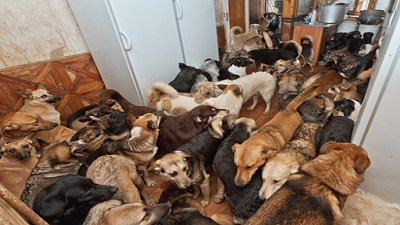 Object Hoarding vs Animal Hoarding

Animal Hoarding and the DSM-5

Animal Hoarding behaviour adds another dimension	and changes the dynamic of how you will address home condition
Classification of    Animal Hoarders
Dr. Patronek & colleagues have suggested 3 Classifications
Overwhelmed Caregivers – passive acquisition, caring, some awareness
Rescuers – mission driven, more active acquisition
Exploiters – active acquisition, little attachment to animals, serving their own needs, hardest to intervene (may not fit the HD Diagnosis in DSM)

Very little research exists to confirm these classifications
Similarities and Differences 
   between Object Hoarding 
     and Animal Hoarding
Similarities
Chronic nature of the behaviour, poor insight
Urge to save/acquire is intense
Extreme distress caused by letting go
Differences
Home environment – level of filth
Complexity of a addressing the situation, need for partnership across sectors
Low Insight
12%
LITTLE INSIGHT
15%
AWARE OF IRRATIONALITY OF BEHAVIOUR
NO INSIGHT
73%
Steketee, Frost & Kim (2001). Hoarding by Elderly People. Health and Social Work 26(3): 176-184
Many who hoard have low insight into their behaviour.
Intervention
Chronic

Progressive
Intervention
Realistic goals
Cleanouts are not a quick fix
BEFORE	AFTER













Photos: www.bowdecon.com/JobPhotos.html
Hoarders after Cleaning Assistance or Clearout
50

40

30

20

10

0
sustained improvement
some improvement then relapse
no improvement
clutter worsened
Steketee, Frost & Kim (2001). Hoarding by Elderly People. Health and Social Work 26(3): 176-184

Clearing out belongings solve a symptom, not the problem
Successful Interventions
Identification
Good assessment
Respectful and client-centred
Reliant on partnerships and communication
Measured and not focused on quick fixes
Creative but realistic
Ongoing support (ranging from informal to
group support etc.)
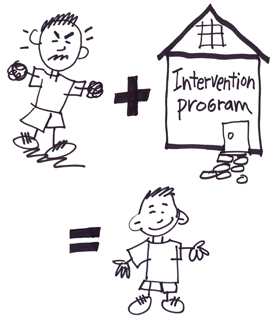 Treatment Basics
Consent-based services only – clients can
refuse service at any time
Intervention becomes problematic when animals or others are at risk and client is not consenting
We can work with community partners,
landlords and enforcement within limits
Privacy laws – client can restrict our ability to speak to others – we may not be able to give you an update if you refer a client to us
Assessment
Understand where the
client is at
Helps in goal-setting
May reveal client isn’t ready for change – may
have to focus on harm reduction
Determines if client is ready for change –
treatment group, individual CBT, sorting coach
May rely on enforcement services when client has no insight or unwilling
Assessments
Health & Safety Checklist

Function Checklist

Saving Inventory

Clutter Beliefs Checklist
Page 31

Clutter Image Rating
[Frost, Steketee, Tolin, Renaud, 2008]
VHA TOOLKIT
Page 34 -36
Harm Reduction: May not be open to changing


Stages	of	Change
Harm Reduction (HR)
Focus of HR is to reduce the harmful consequences of high-risk behaviour without requiring the behaviour to fully stop
Over focusing on discarding/letting go can make situation worse
Engage service providers to help with practical
solutions e.g. pathways for object hoarding
What could this look like for animal hoarding?
Sometimes if successful the client will engage for
ongoing work
Harm Reduction (HR)
Tompkins and Hartl propose 5 steps:
Engage the person who hoards in the HR
approach
Build the HR team
Assess the harm potential
Create the HR plan
Implement the HR plan
Treatment vs. Enforcement
Enforcement sometimes only option when clients non-compliant and home condition puts themselves and others at risk
Duty to accommodate—give clients some time. Engaging with a service provider or anyone they trust is a first step
Clients further along in stages of change model often more open to treatment and steps to address the state of their home.
The Power of the Uniform
Some clients are motivated to do something different when someone in a uniform makes a suggestion or referral
BUT this population can be
ambivalent and often doesn’t follow through
Visiting a client together can be effective but takes coordination
Inside the mind of our Clients
Clients are very mistrustful of the system and
anyone trying to intervene
Extremely distressful to discuss removing objects/animals, extreme anxiety
Fearful of being disrespected, have had bad
experiences in the past,
Fear of losing control over their belongings/animals and what might happen to objects/animals
Engaging a Client
Supportive family members/friends can help gain access to a client
Other professionals who have a good relationship can provide an entry point
Staff often visit client with no support—use skill, compassion, and a non-judgemental approach to engage
Client who hoards may feel fear, mistrust, etc. and be hard to engage
Creative Solutions
Harm reduction strategies:
A slower approach – giving the client control over elements of intervention such as # of staff/volunteers, what will happen to objects or animals.
Clear pathways and focus on safety
Follow-up using volunteer coaches to work with clients and help them maintain Spay and Neutering
Do
Measured approach
Reach out for help from partner agencies for counselling, housing etc.
Focus on getting in the door without forcing the client—our services are consent-based
Assist by staying in touch with client to check in on progress.	
Follow through on consequences of non-compliance
Provide other supports as necessary
Lack of Service Coordination    & Treatment Options
While there are treatment options for individuals with hoarding behaviour – the availability of these services is limited.
The Toronto Hoarding Support Services Network is working on developing better coordination for services and treatment for individuals who hoard but there are still many service gaps in the system.  Also, wait times can be significant.
We need to work together with the Toronto Humane Society, Toronto Animal Services and other Partners to develop a coordinated approach for animal hoarding situations in our City.
Refer Clients who are Hoarding
Toronto

The Hoarding Support Services Network – (No
capacity for severe animal hoarding at this time)
VHA Home HealthCare
211 for information re. local services
Sunnybrook Health Sciences Centre (groups and psychiatric assessment)
Thank you
VHA Home HealthCare (VHA)—a not-for-profit charity—has provided care since 1925. With over 2,000 staff and service providers VHA offers home and community services that support Ontarians’ independence including: homemaking, nursing, personal support and rehabilitation services.

VHA is:
Accredited with Exemplary Standing by Accreditation Canada
An RNAO Best Practice Spotlight Organization designate and;
A founding member agency of United Way Toronto.
www.vha.ca